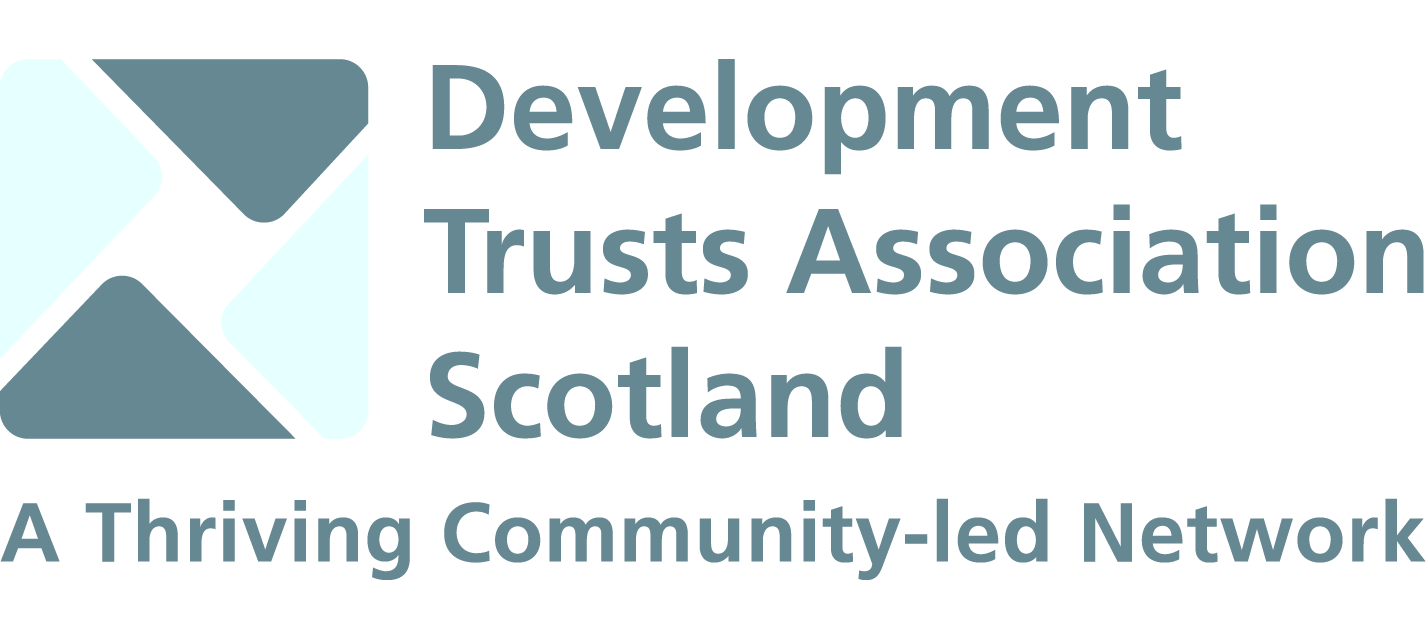 Democratic Finance Scotland
A programme of support for community led organisations to explore alternative methods of raising finance and funding.
Particularly money that is locally sourced.
Ensuring communities have the 
financial control and the democratic power 
to take ownership of important community assets 
and run democratic community led businesses
Why is Democratic Finance needed?
Grant dependency too high
Social Investment loans not always best fit
Match funding often required
Flexible, non-capital, funding required
Builds democratic, robust enterprises
What are these alternative methods?
Locally sourced money from community members and local organisations:

Community shares 
Community bonds
Grassroots legacy giving
Local philanthropy
Donation based crowdfunding
One-off community lotteries
Common Good Funds
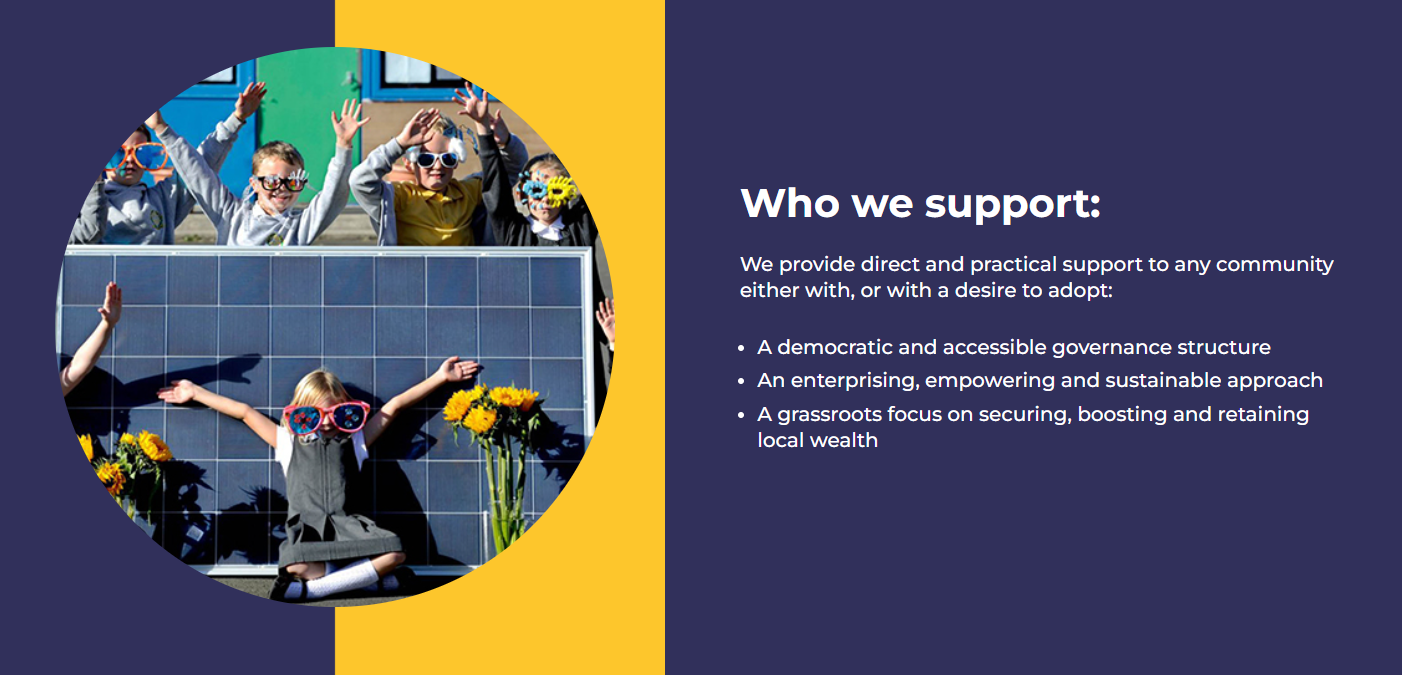 Our support is fully funded and in two stages
Early Stage

Exploring what democratic finance sources are the best fit for your community

2. In Depth Development

Community engagement and consultation
Governance expertise and training
Business planning and financial modelling
Marketing and PR incl. £5k Micro Grant available
Additional Programme Support
Community-led opportunities from renewable energy developments

Community ownership of renewables – 100% and shared ownership
Fair distribution and good governance of Community Benefit Funds
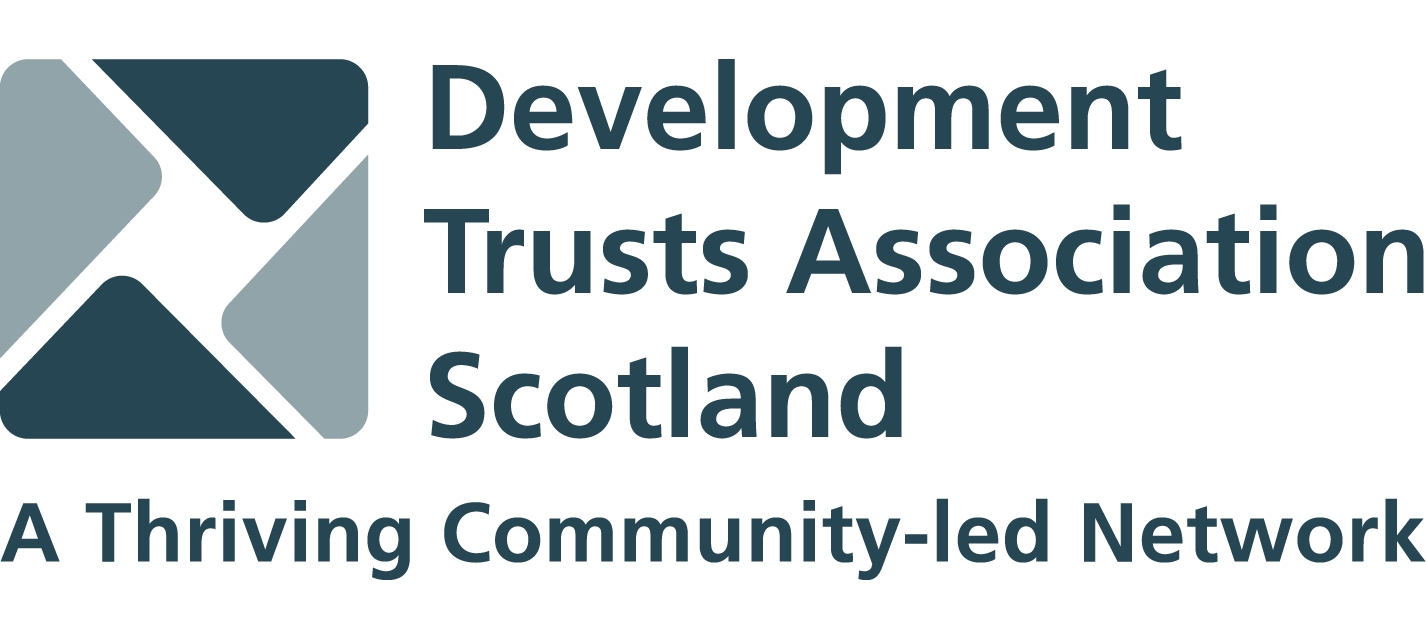 DTAS’ Democratic Finance Team
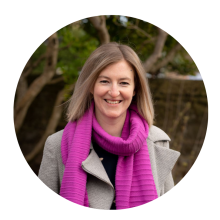 Morven Lyon – Head of Democratic Finance
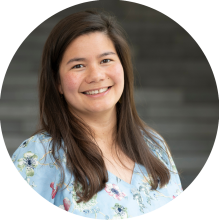 Isla McCulloch– Democratic Finance Development Officer
Specialism in community shares and Community Benefit Societies
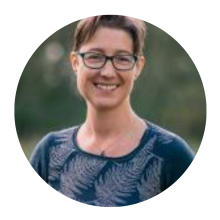 Pamela Barnes– Democratic Finance Development Officer
Specialism in community engagement and comms
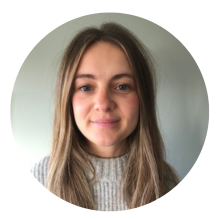 Katie Little-Sadler – Democratic Finance Development Officer
Specialism in community engagement and comms
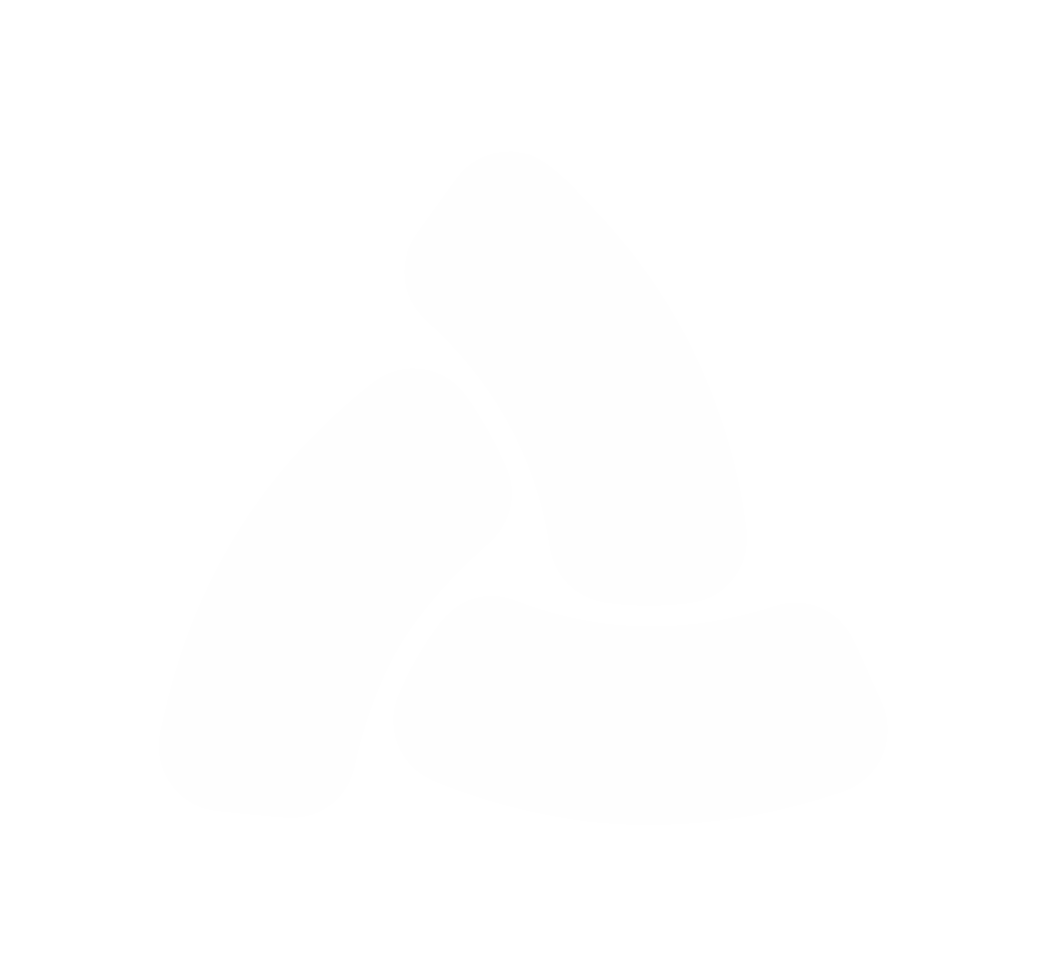 Laura Bedford – Democratic Finance Development Officer
Specialism in good governance and Development Trust approach
Action Porty – Bellfield Church
£200,000 raised through community shares 
Match funded by £450,000 Community Ownership Fund and £100,000 Acorns 2 Trees
Community Benefit Society structure – democratic and community led
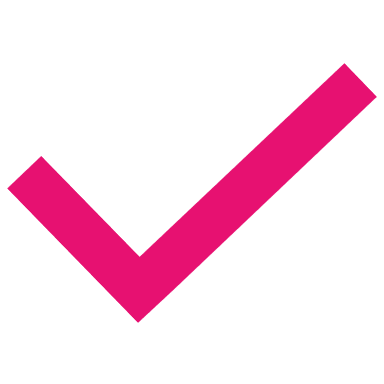 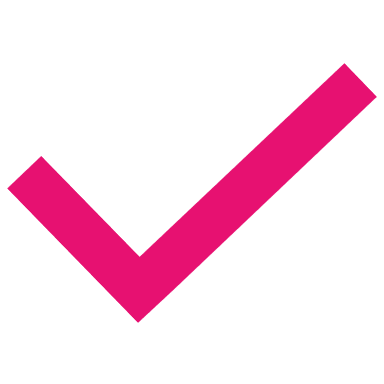 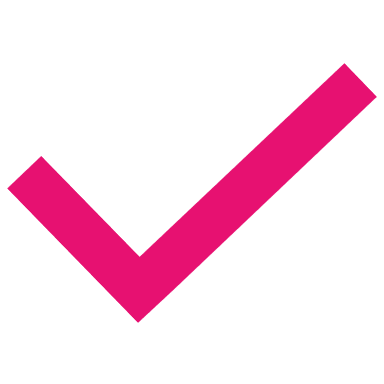 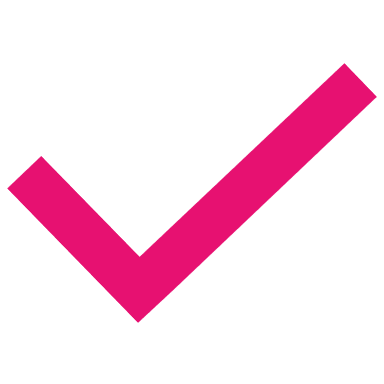 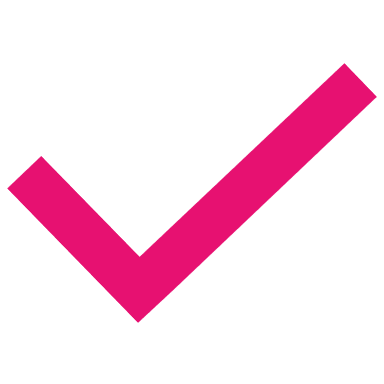 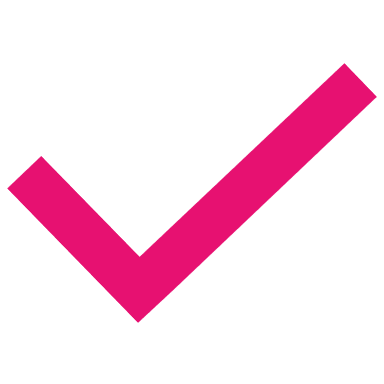 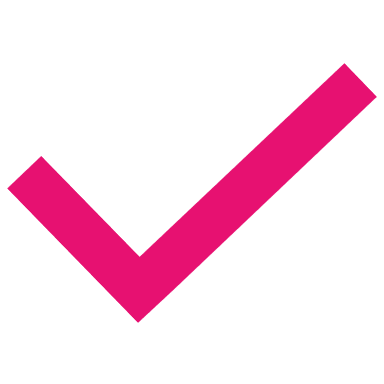 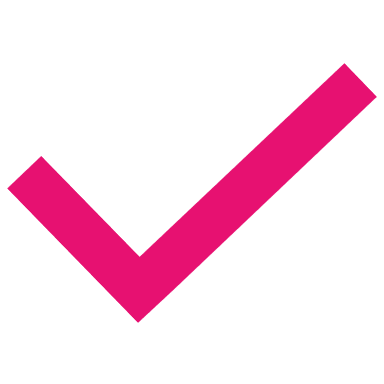 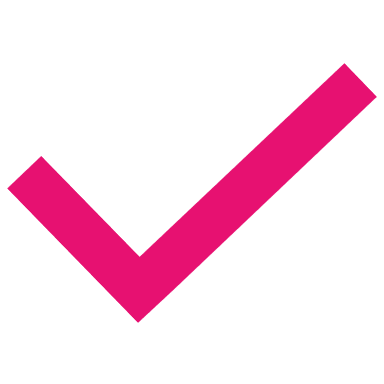 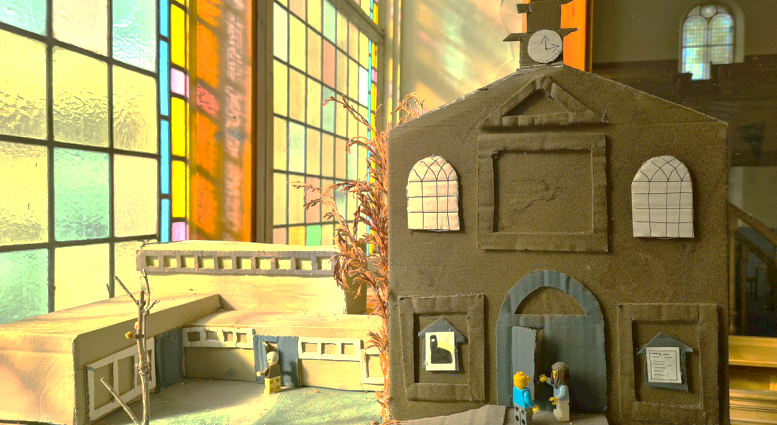 £25 minimum residents
£50 minimum non-residents
Investment from local organisations
2% interest and withdrawals from 2029
Enterprising business – room and event hire
One member one vote
Amazing community engagement campaign
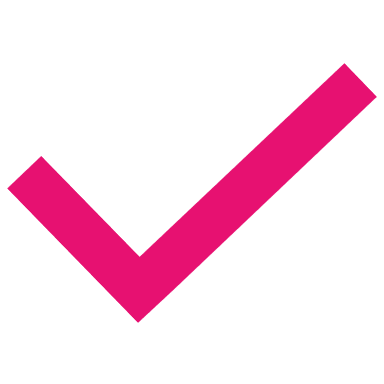 Get in Touch!
www.democraticfinance.scot
info@democraticfinance.scot
morven@dtascot.org.uk